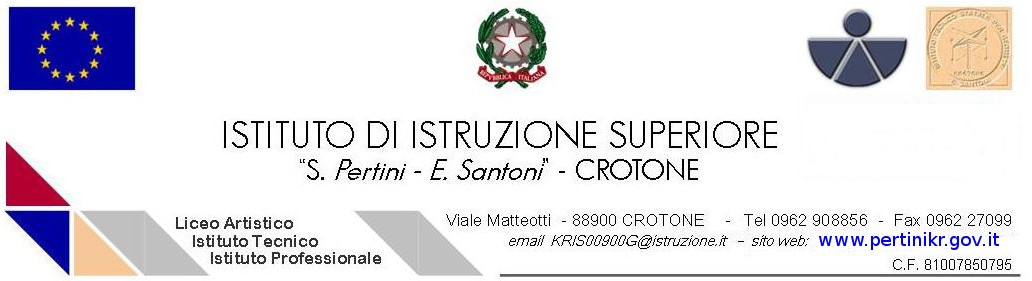 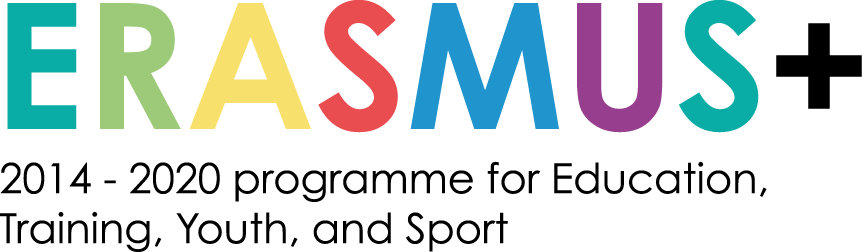 2017-1-PL01-KA219-038284_3 “VISIBLE TEACHING4PERFORMANCE”(VT4P) Cooperation for innovation and the exchange of good practices
1° TRANSNATIONAL PROJECT MEETING
 RYBNIK (POLAND) 13 -17 DECEMBER  2017
DROPOUT RATE IN ITALY, CALABRIA REGION AND I.I.S. PERTINI-SANTONI

MEASURES TO PREVENT AND REDUCE EARLY SCHOOL LEAVING
Early school leaving in Italy     
       Regional differences
Early school leaving  in Europe
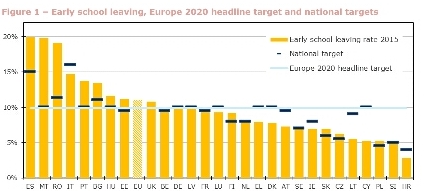 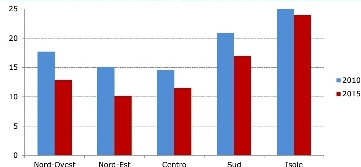 Early school leaving at I.I.S.PERTINI-SANTONI
ISTITUTO DI ISTRUZIONE SUPERIORE “PERTINI – SANTONI.
DROP-OUT RATE: 24,5%
Girls 492
Boys 438
Girls 492
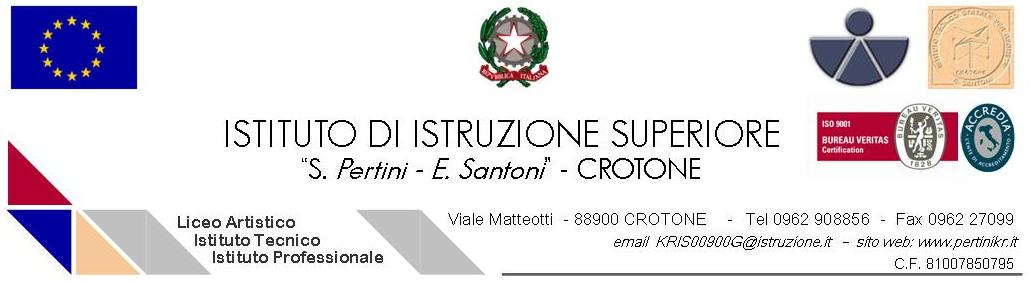 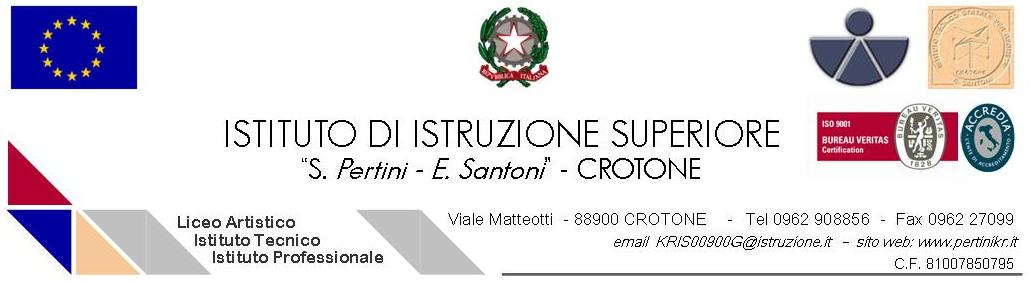 LEARNING OUTCOMES IN THE THREE DEPARTMENTS
PASS
Our school, within the NATIONAL OPERATIONAL PROGRAMME 2014-2020, in the current school year,  is implementing A SOCIAL INCLUSION extracurricular project : «SCHOOL@LAB», consisting of 6 Modules, in order to prevent and reduce school dropout from an average of recently 24.5% to 15% in the future.
The topics are:
BEACH VOLLEY AT SCHOOL
FIVE-A-SIDE FOOTBALL
MODULE FOR PARENTS: PARENTS, FAMILIES, SCHOOL.
MUSIC AND ENGLISH
THE COMPANY THEATRE  and       EDUCATION LAW
Early school leaving at I.I.S.PERTINI-SANTONI
DROP-OUT RATE
IIS Pertini -Santoni 							24,5
Calabria  								16.9%, 
Italy                						 	15%
Europe								11%